Why do Cross-Flow Turbines Stall?
Robert J. Cavagnaro*, Benjamin Strom, Alberto Aliseda, Brian Polagye

University of Washington
NNMREC
rcav@uw.edu
[Speaker Notes: Stall defined as inability to rotate]
Motivation
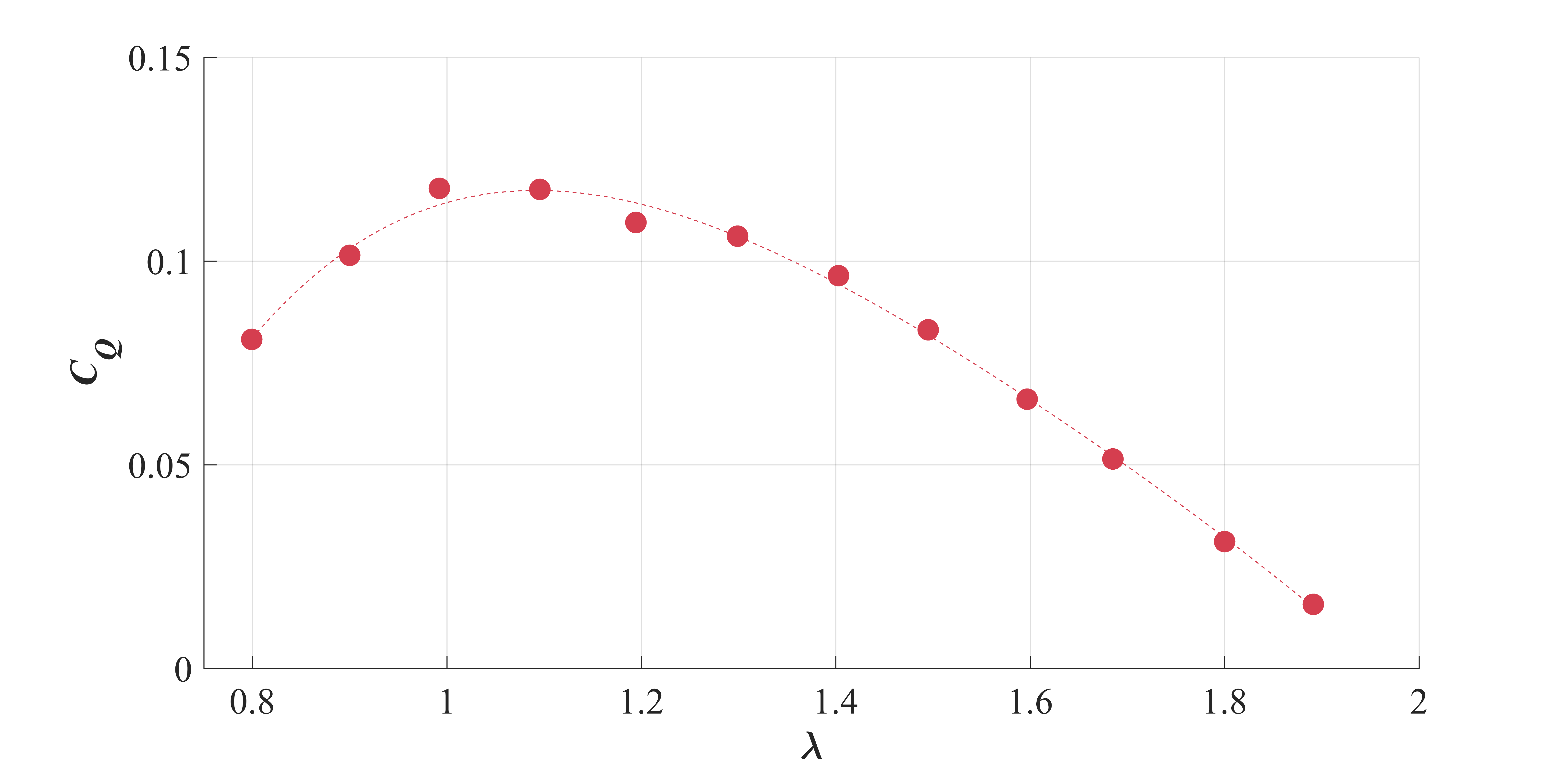 Stalls under torque control
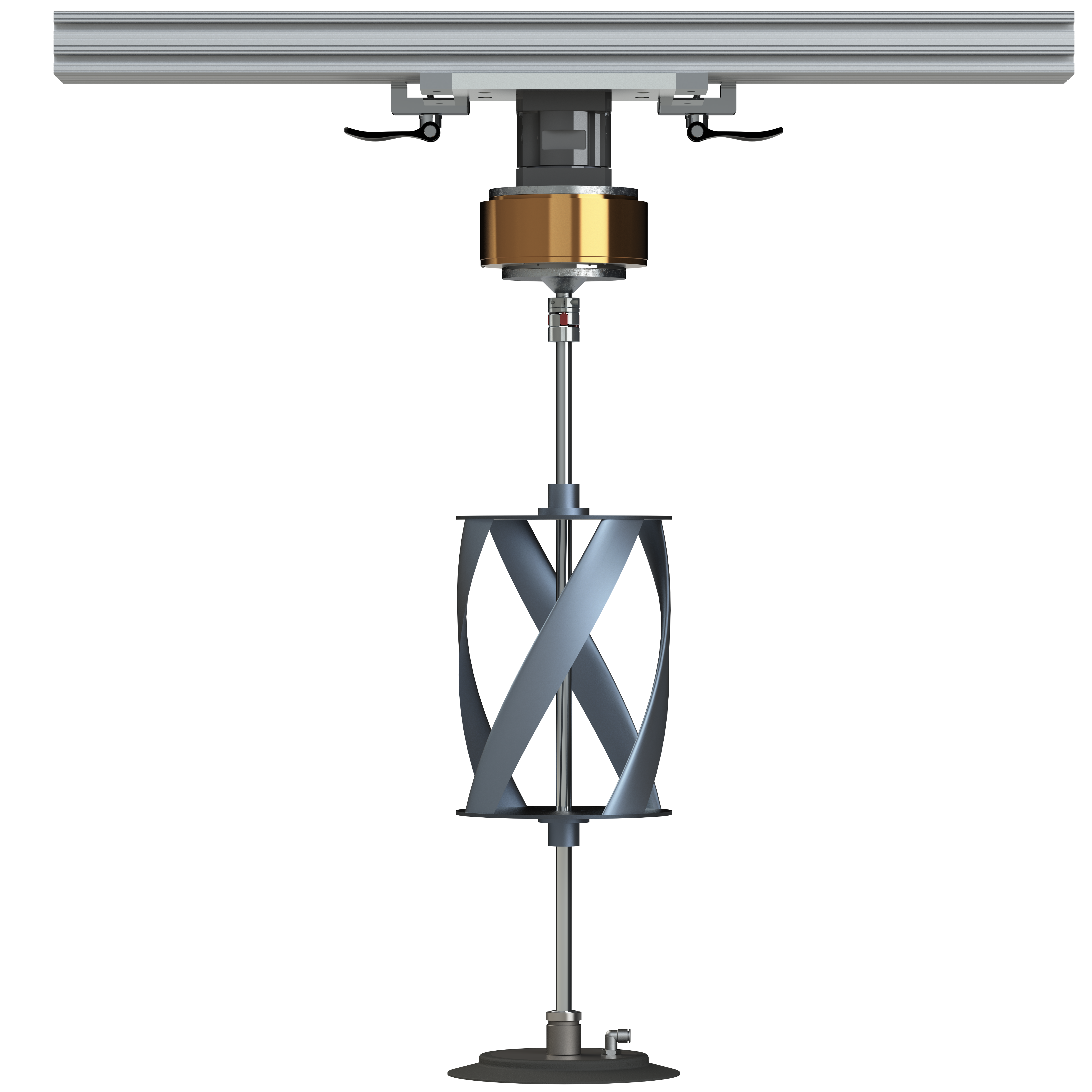 Stable
Critical λ
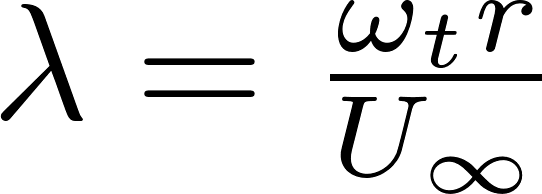 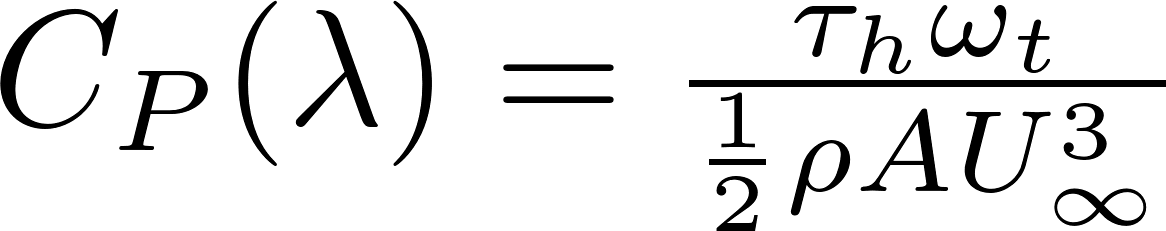 Does stall occur immediately at critical TSR?
Does turbulence play a role?
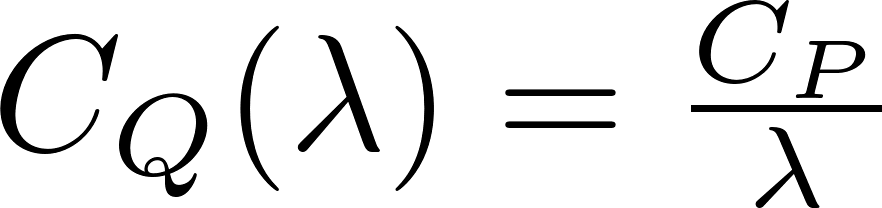 2
[Speaker Notes: Split in two – torque(theta) speed(theta): Show Cq(tsr) with shaded regions or arrows under torque control 

Motivations: Peaks of the Cq curve is the limit of stable operation for this type of turbine – point at which a fluctuation of a sizeable enough intensity will cause ‘catastrophic stall’, not to be confused with dynamic stall. Under torque control, turbine will stall here, but it’s close to the peak power performance point. We’d like to understand why the turbine stalls at this point for several reasons: 1. to build more robust torque controllers capable of stable operation near peak Cq point (there is some uncertainty in peak Cp point, can change over time) 2. to be able to more accurately simulate or emulate the dynamics of such a turbine operating near stall. 3. for Region 3 control – shedding power moving to the left of the MPP may be desirable to avoid a stopping scenario in which you’d have to shed power past the MPP]
Experimental Method
Allow turbine to freewheel in recirculating flume
Bring turbine to critical TSR under torque control
Allow turbine to rotate until it ceases (stall event)
Repeat (many times)
Analyze conditions using turbine sensor data, classification algorithm, and PIV
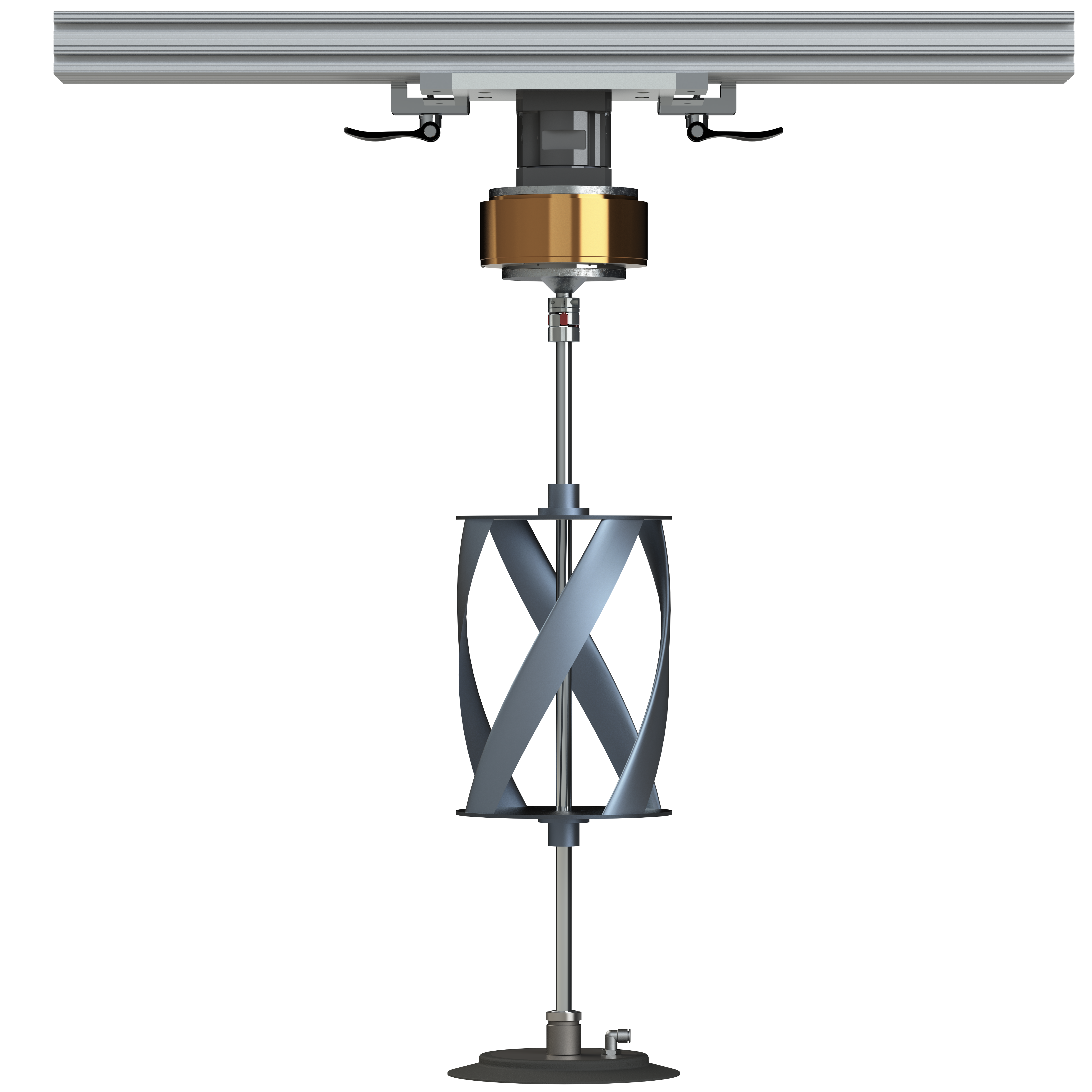 Servo motor with encoder
6-axis load cells
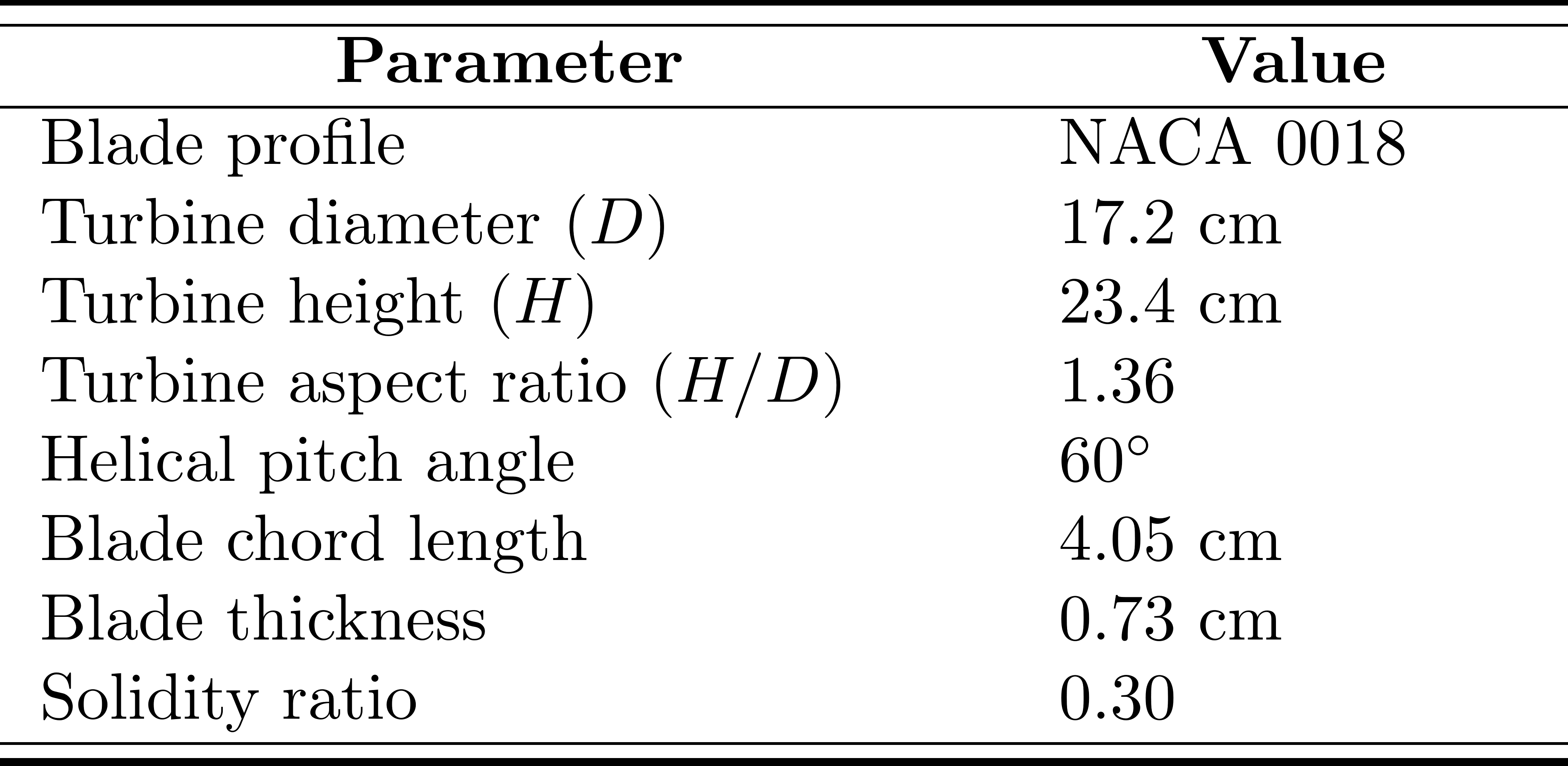 3
Characterizing a Stall Event
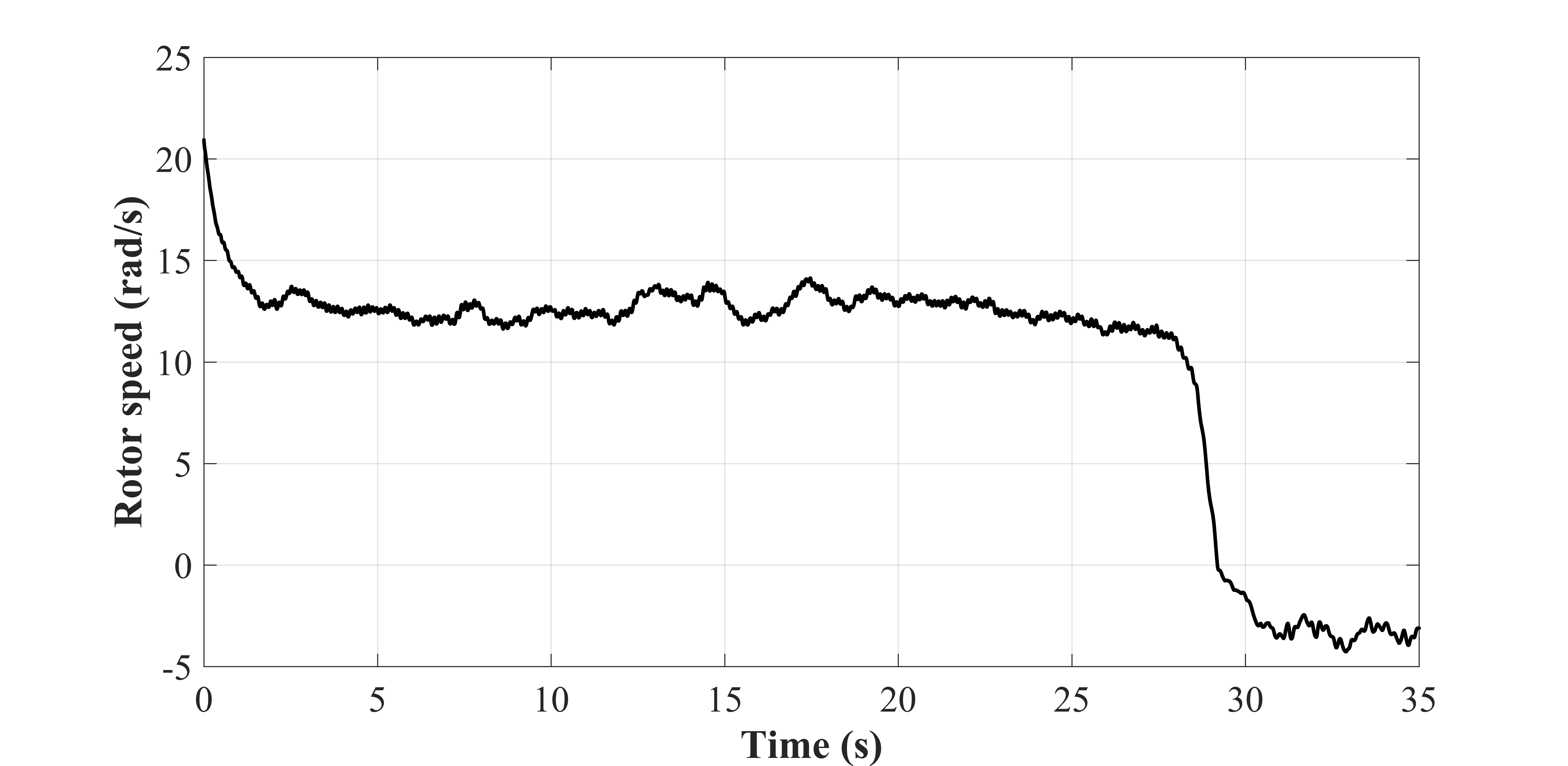 4
[Speaker Notes: K-means: Method used to robustly identify modes of turbine operation

User specifies number of distinct clusters

Inputs are turbine rotational speed and acceleration

Assigns points into groups such that points are most similar to each other and most dissimilar from points in other groups 

Number of groups, inputs, and degree of smoothing iterated to maximize distance between distinct groups

Five clusters ultimately identified for characterizing stall events]
Characterizing a Stall Event
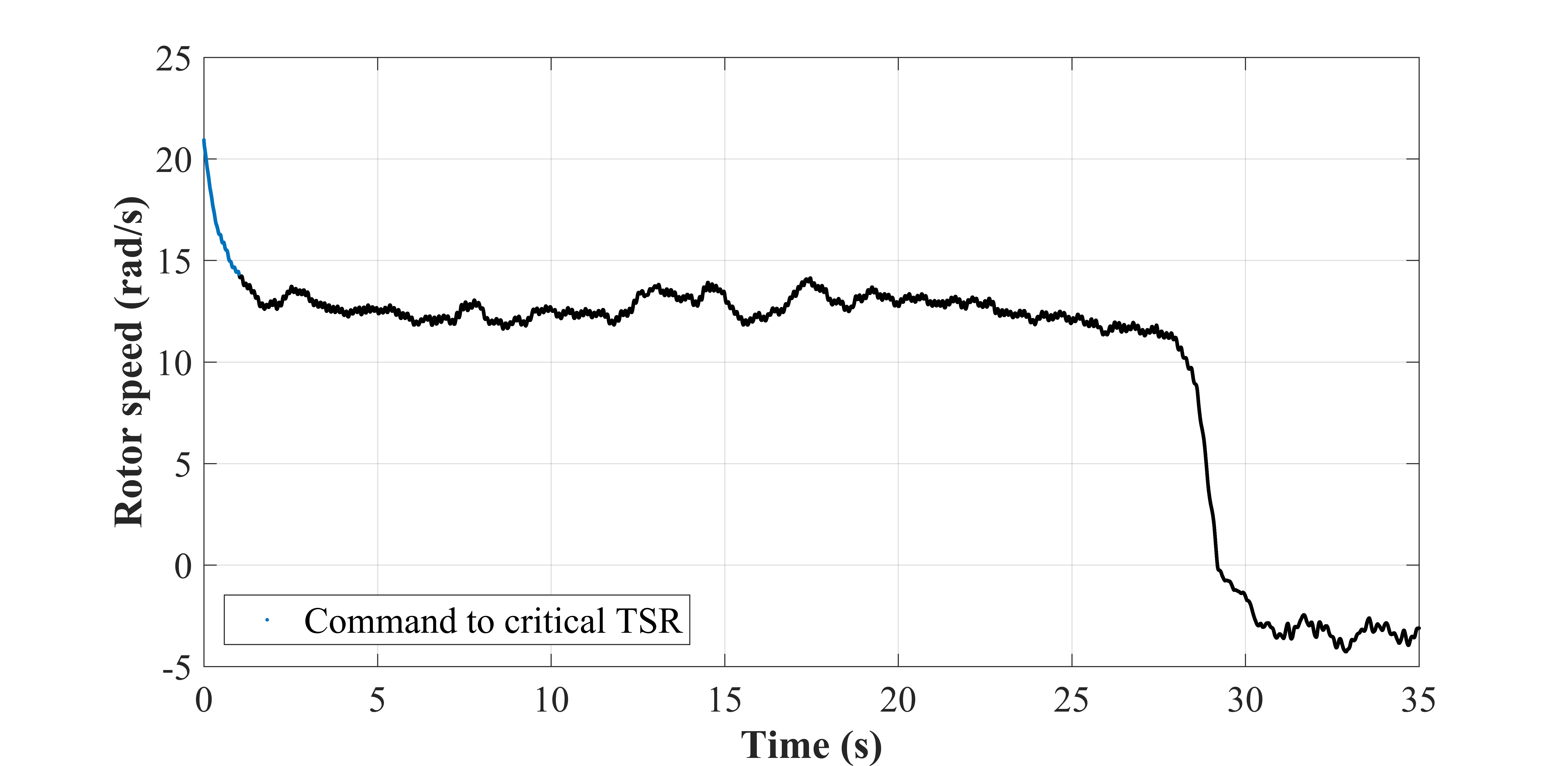 5
Characterizing a Stall Event
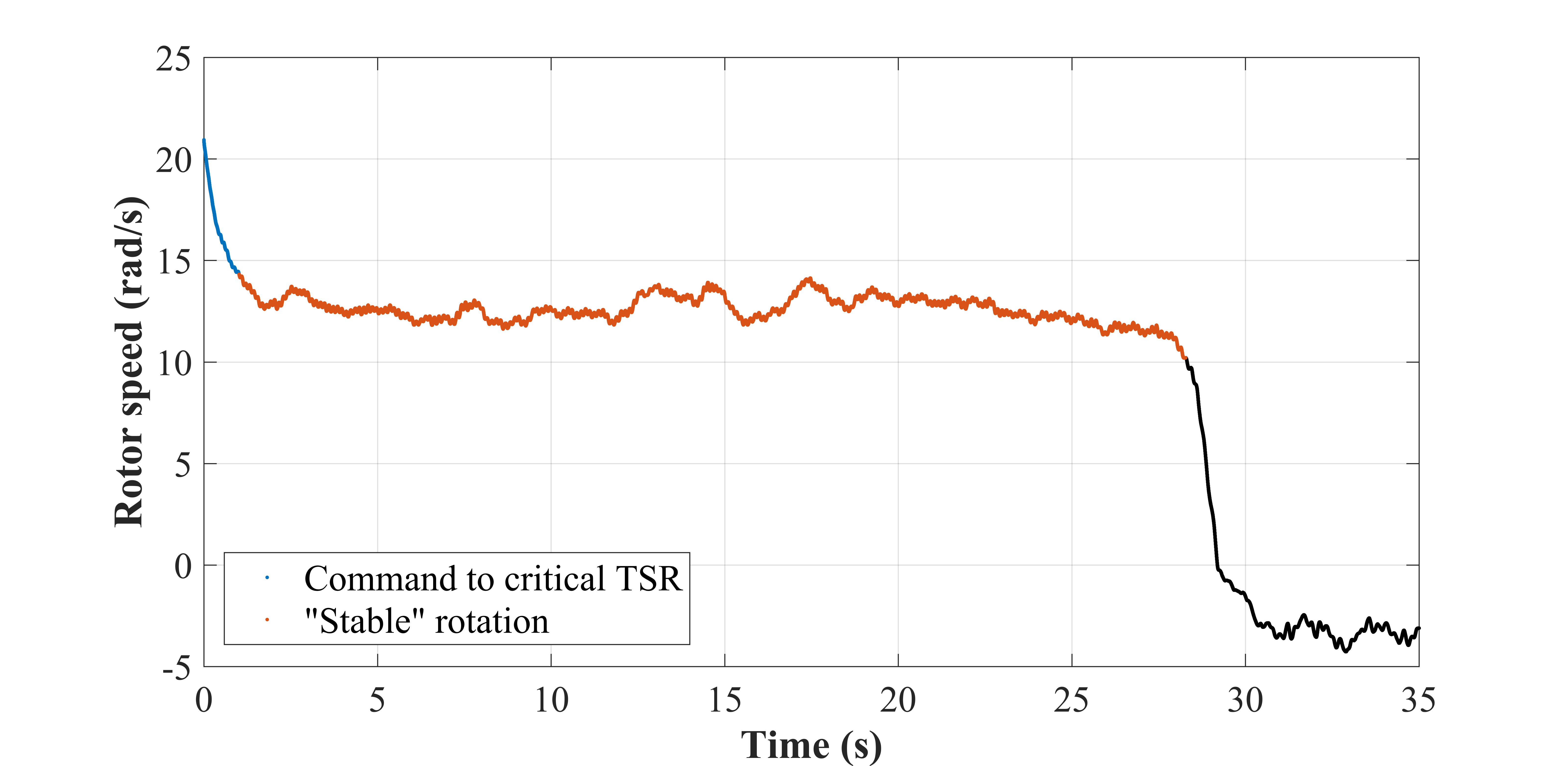 6
[Speaker Notes: Increase legibility of legends, increase all font sizes]
Characterizing a Stall Event
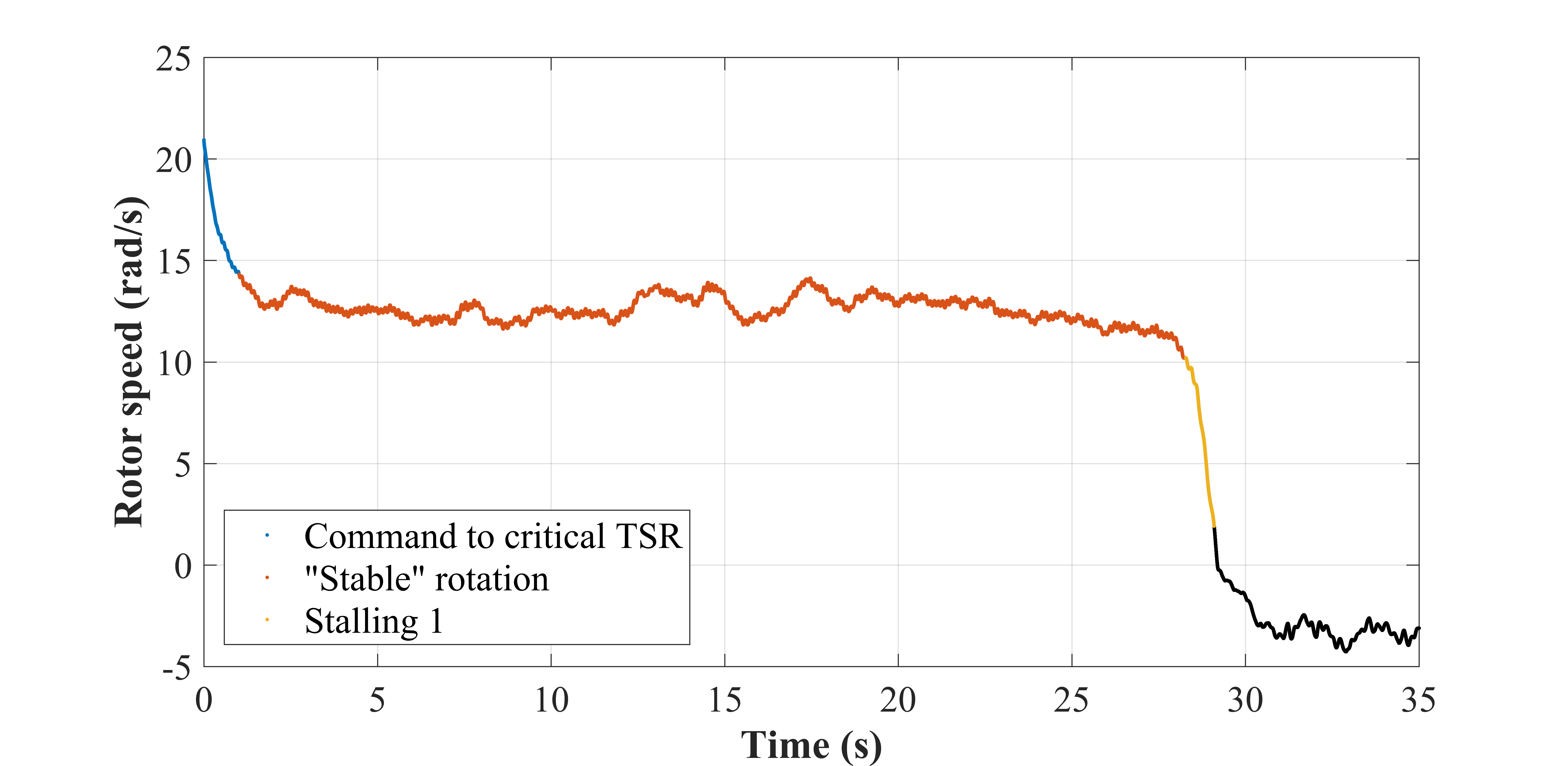 7
Characterizing a Stall Event
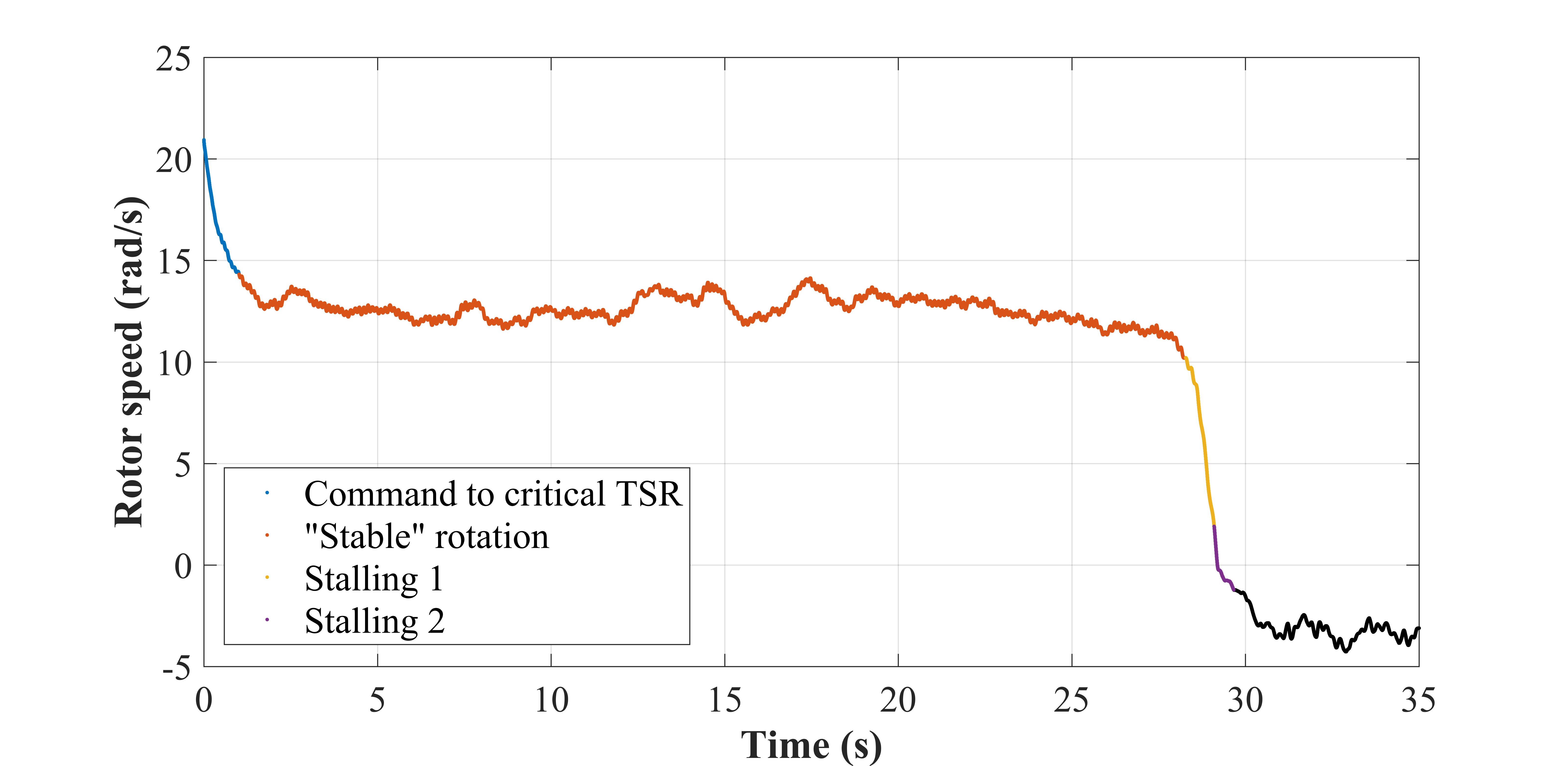 8
Characterizing a Stall Event
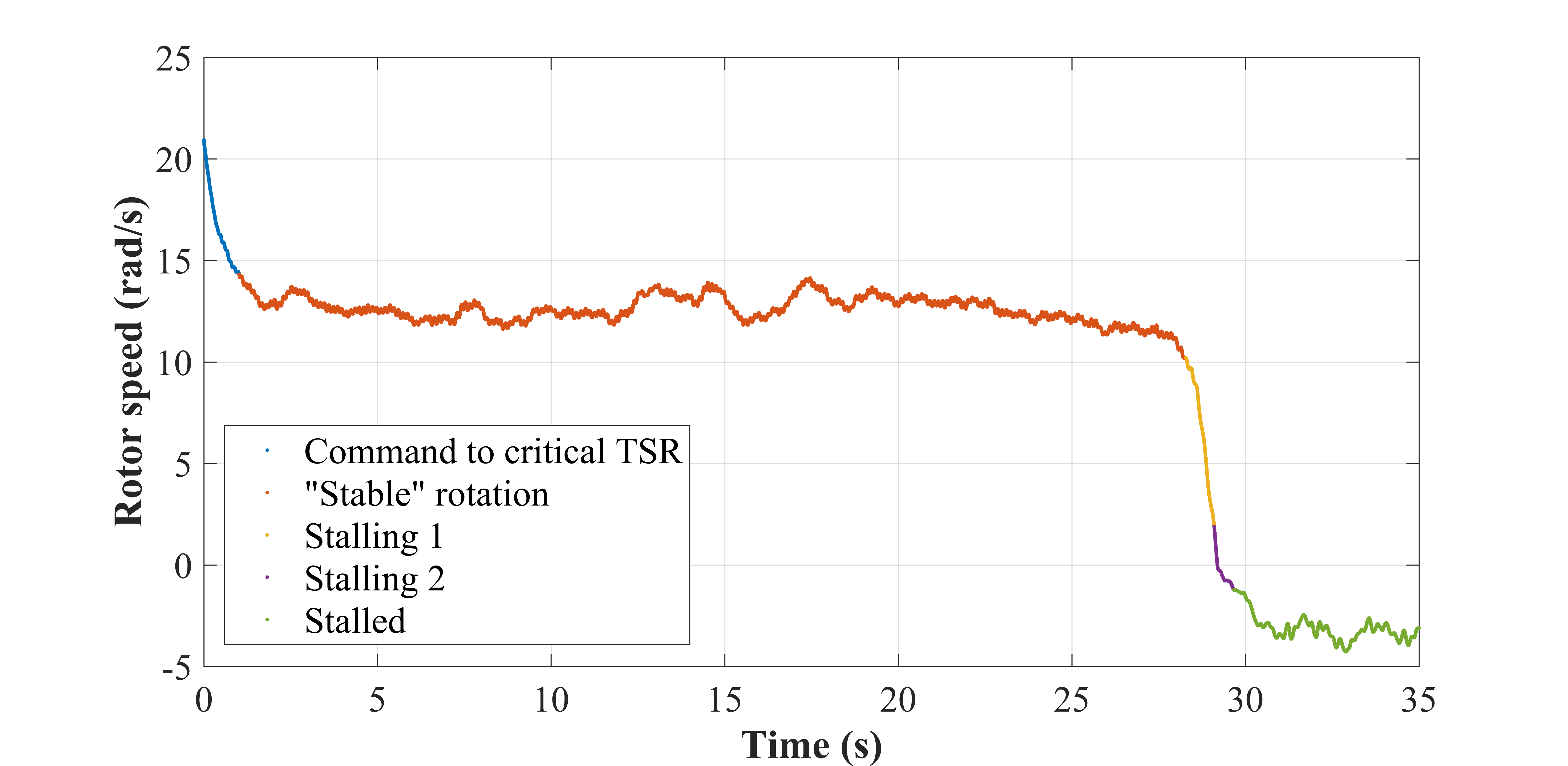 9
Characterizing a Stall Event
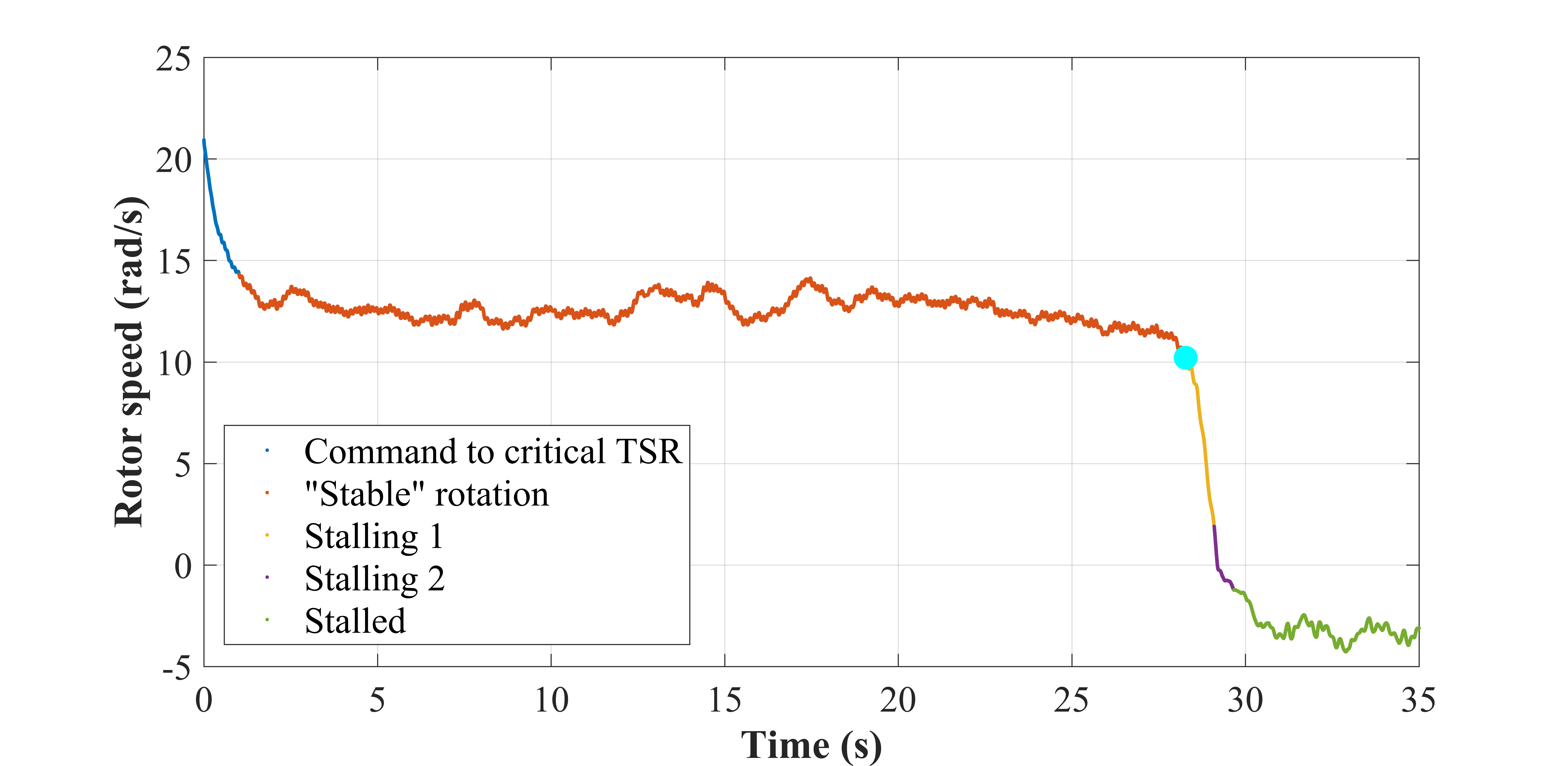 10
Stall Event Statistics
n = 288
>
11
[Speaker Notes: Change last bar to >60s]
Stall Event Statistics
n = 288
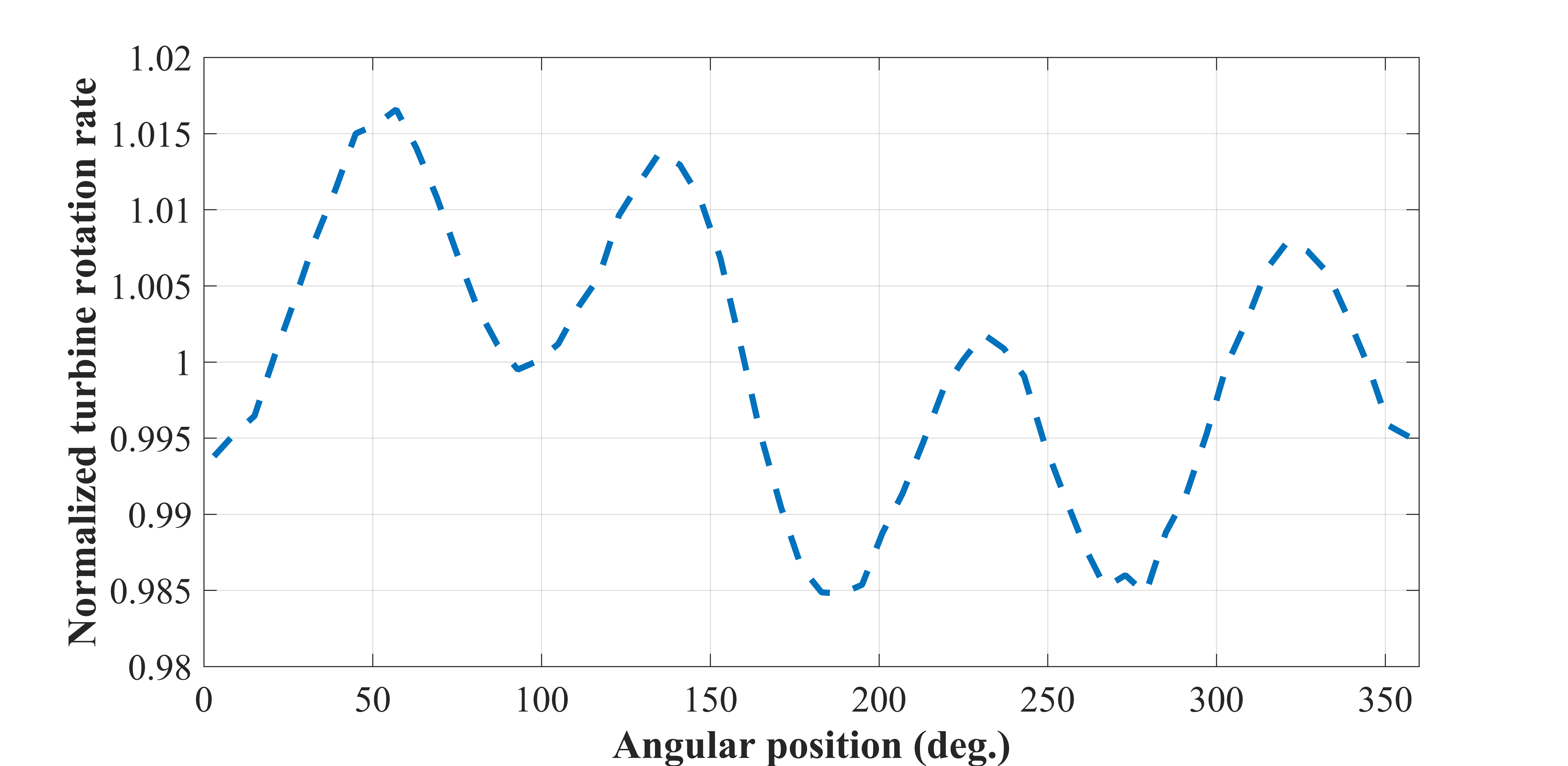 12
[Speaker Notes: Fill bars, add phase averaged plot showing stall point identified]
PIV of Upstream Conditions during Stall Event
13
Conclusions
When:
After range of time, empirical distribution
Where:
At the same angular position
Why:
Prolonged turbulent inflow speed deficit, loss of momentum
14
[Speaker Notes: Stall events occur after a range of time that can be described by an empirical statistical distribution

Identified point at which turbine has stalled corresponds to same angular position for majority of iterations

Stall events likely occur due to hysteresis of turbine momentum: stall occurs after prolonged inflow speed deficit without turbulent gust at critical TSR]
Acknowledgements
Experiments conducted with the assistance of Danny Sale, Dominic Forbush, and Michelle Hickner of UW
Experiments conduced at Bamfield Marine Sciences Centre, Bamfield, BC 
Funding from US DOE & NAVFAC
Questions?
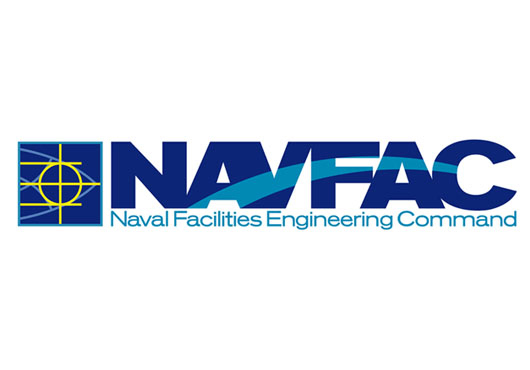 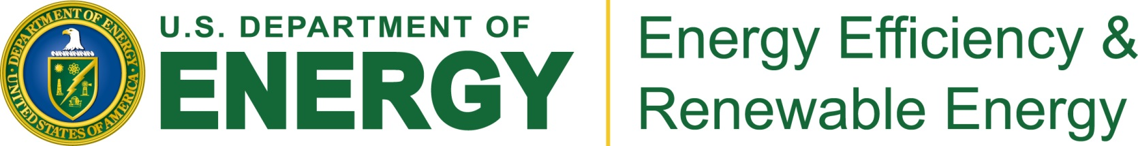 15
Bubble Visualization of Stall Event
Straight-bladed turbine, 2 blades
16